Figure 11. Synthetic receiver functions processed from data computed by the reflectivity method. Different crustal and ...
Geophys J Int, Volume 174, Issue 1, July 2008, Pages 351–376, https://doi.org/10.1111/j.1365-246X.2008.03767.x
The content of this slide may be subject to copyright: please see the slide notes for details.
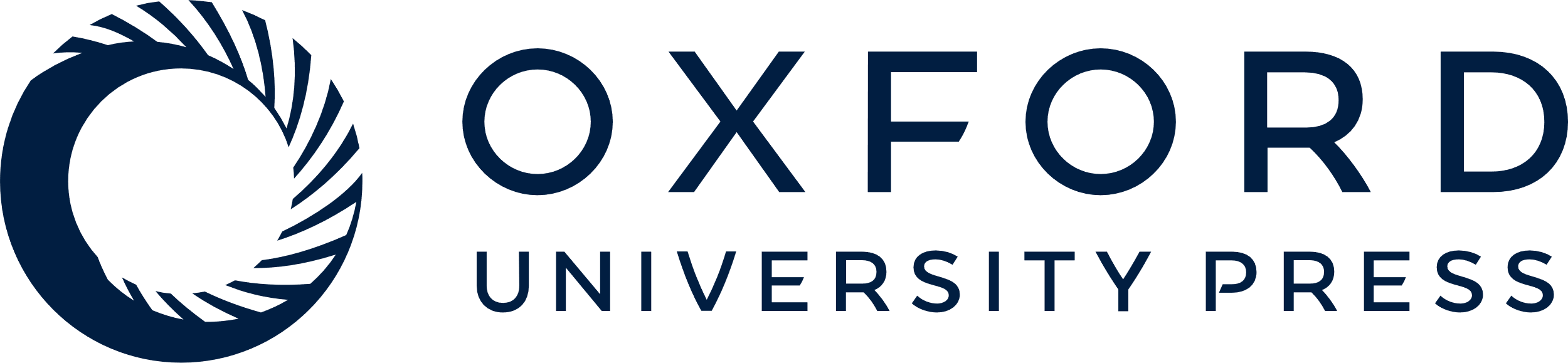 [Speaker Notes: Figure 11. Synthetic receiver functions processed from data computed by the reflectivity method. Different crustal and upper mantle models were used for central Europe (b – BM3A, d – BM1A) and the EEC (c – EEC4D, e – EEC4C). The main differences from the IASP91 Earth reference model (a) are an upper mantle low velocity zone (LVZ) in the BM (western Bohemian massif) models and higher upper mantle (shear wave) velocities in the EEC model.


Unless provided in the caption above, the following copyright applies to the content of this slide: © 2008 The Authors Journal compilation © 2008 RAS]